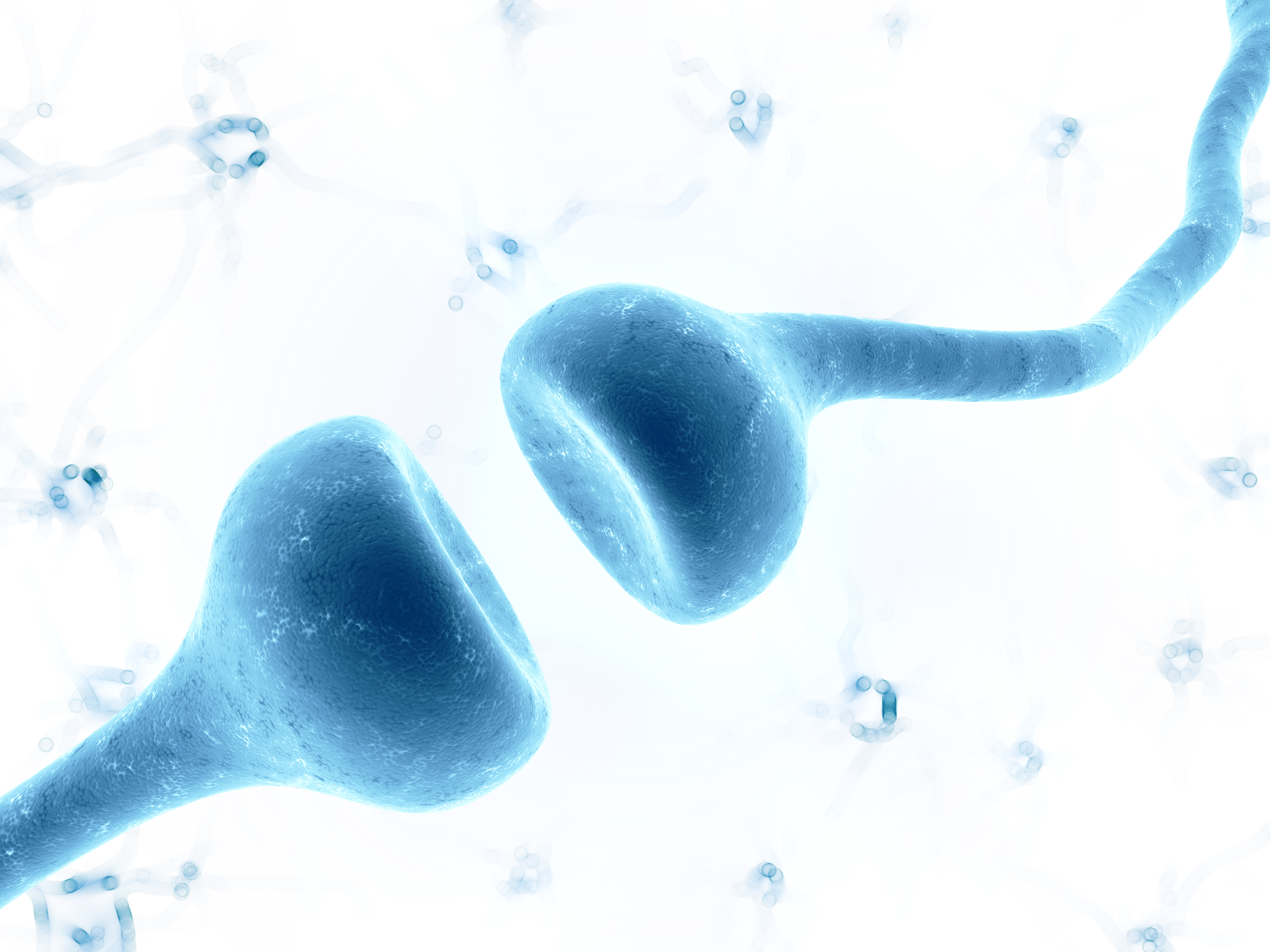 Canadian Society of 
Pharmacology & Therapeutics
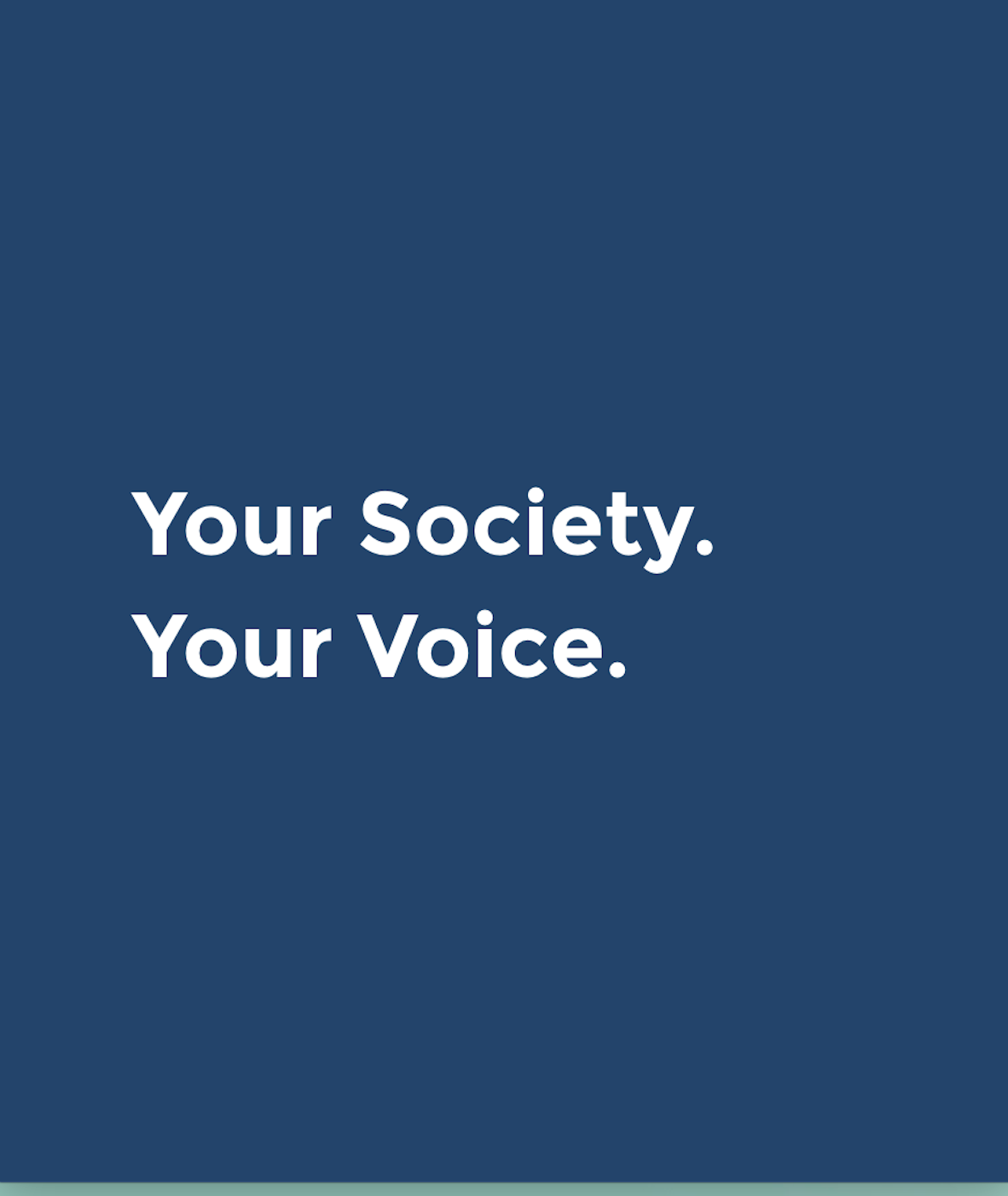 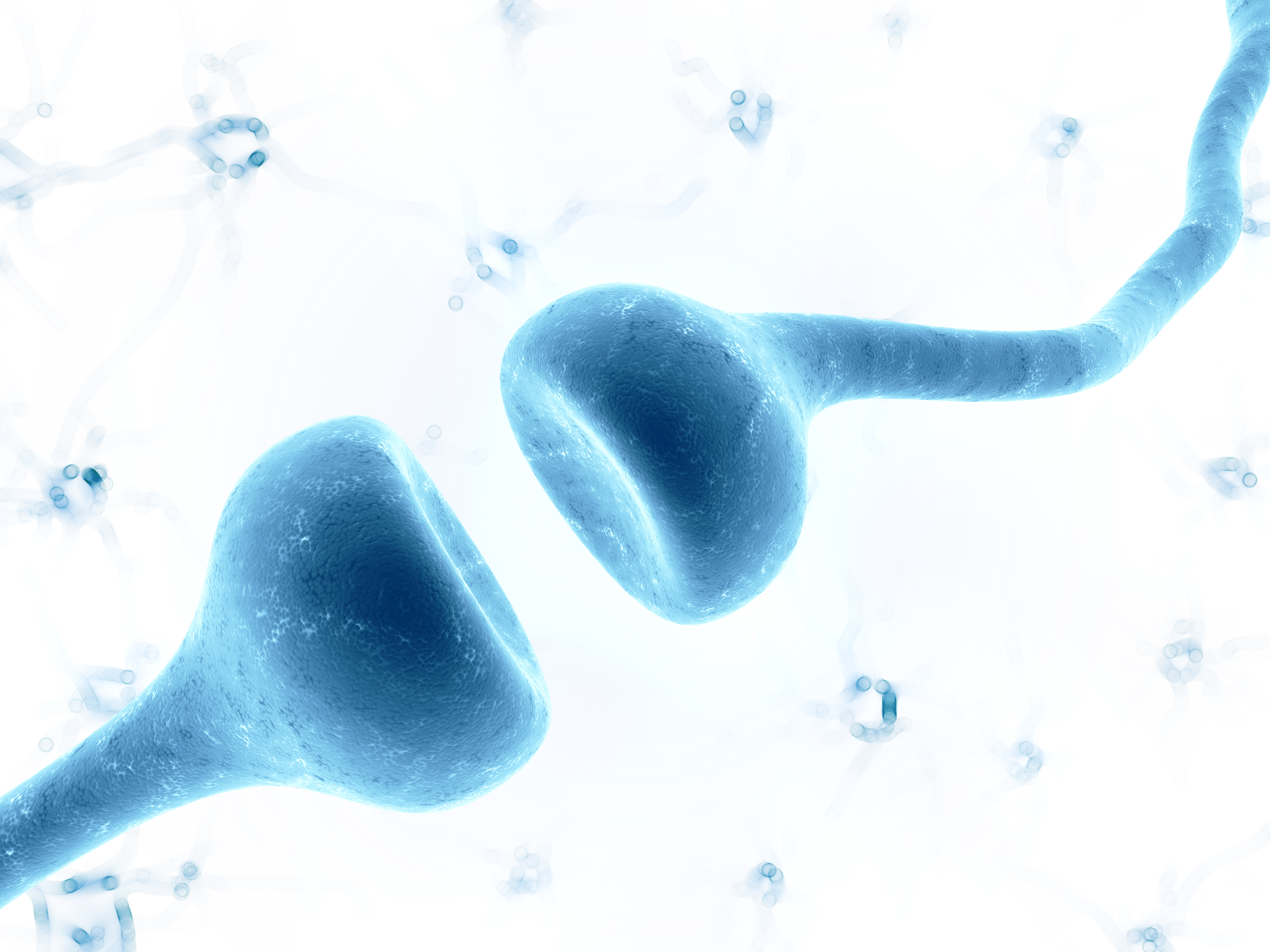 Canadian Society of Pharmacology & Therapeutics
What is CSPT?
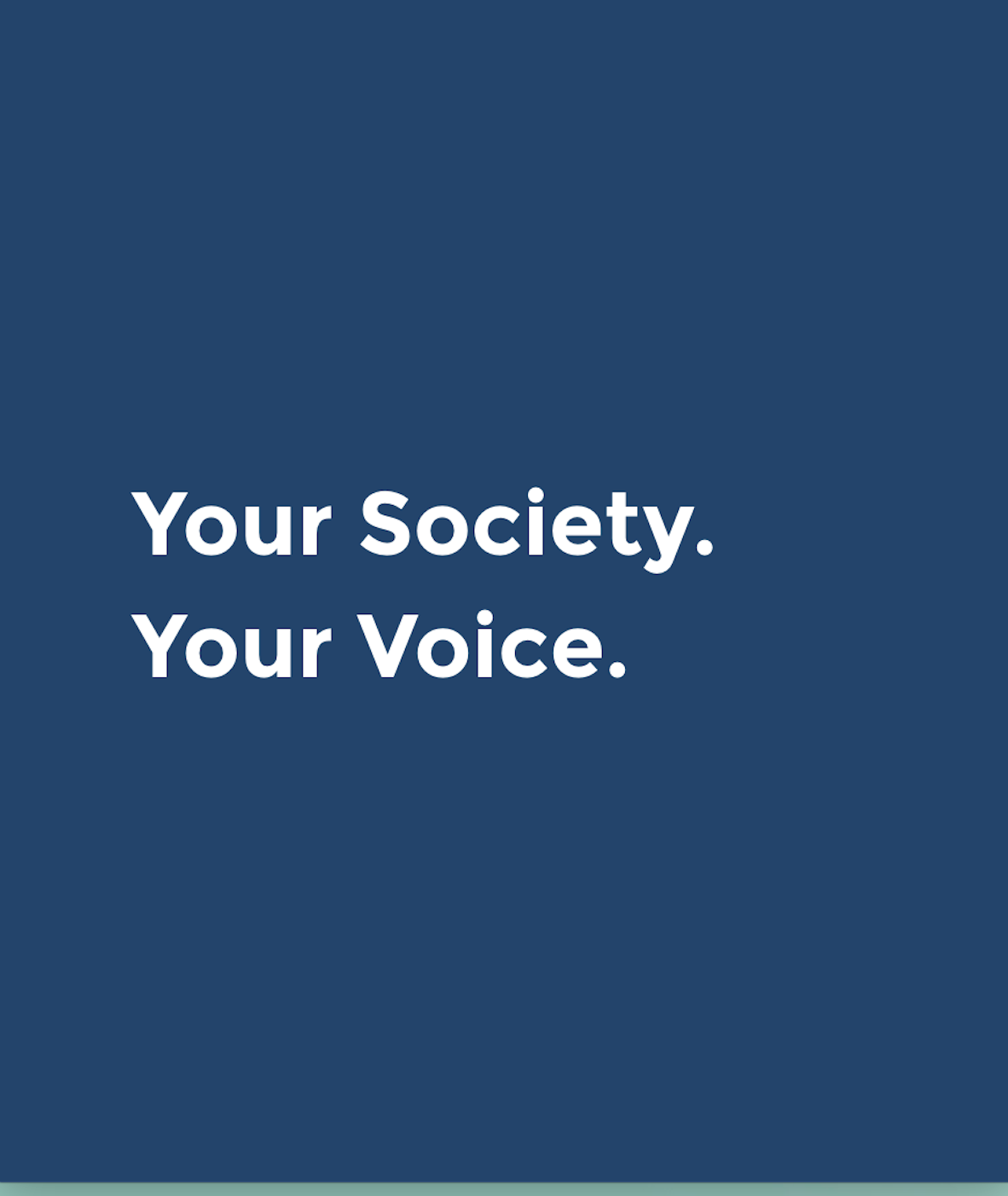 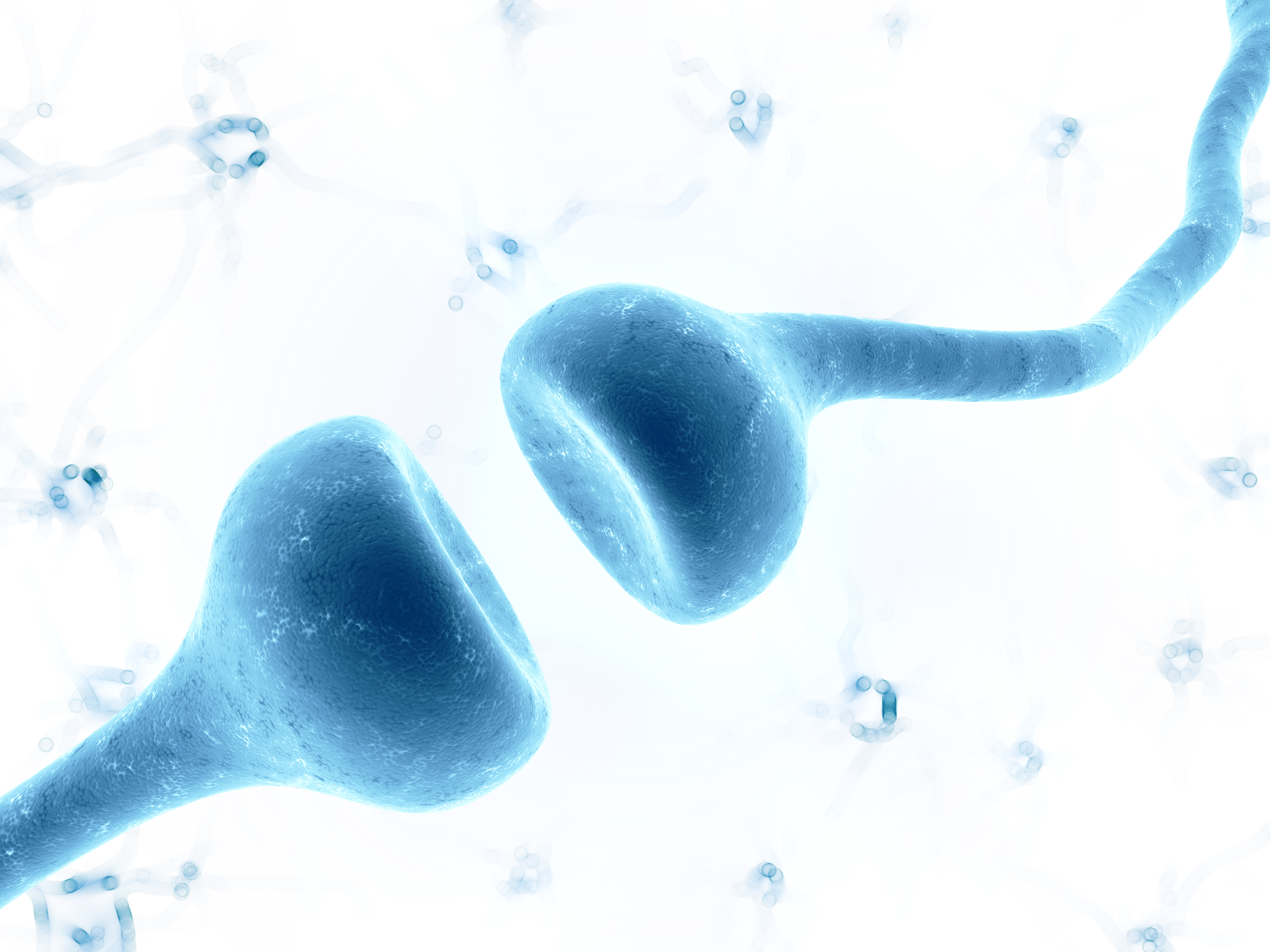 Canadian Society of Pharmacology & Therapeutics
Who belongs to CSPT?
Academics from across Canada and internationally
Faculty from basic and clinical research
Trainees and post-docs
Graduate students from pharmacology-related programs
Undergraduate students from pharmacology or similar programs
Members of government/regulatory bodies and industry
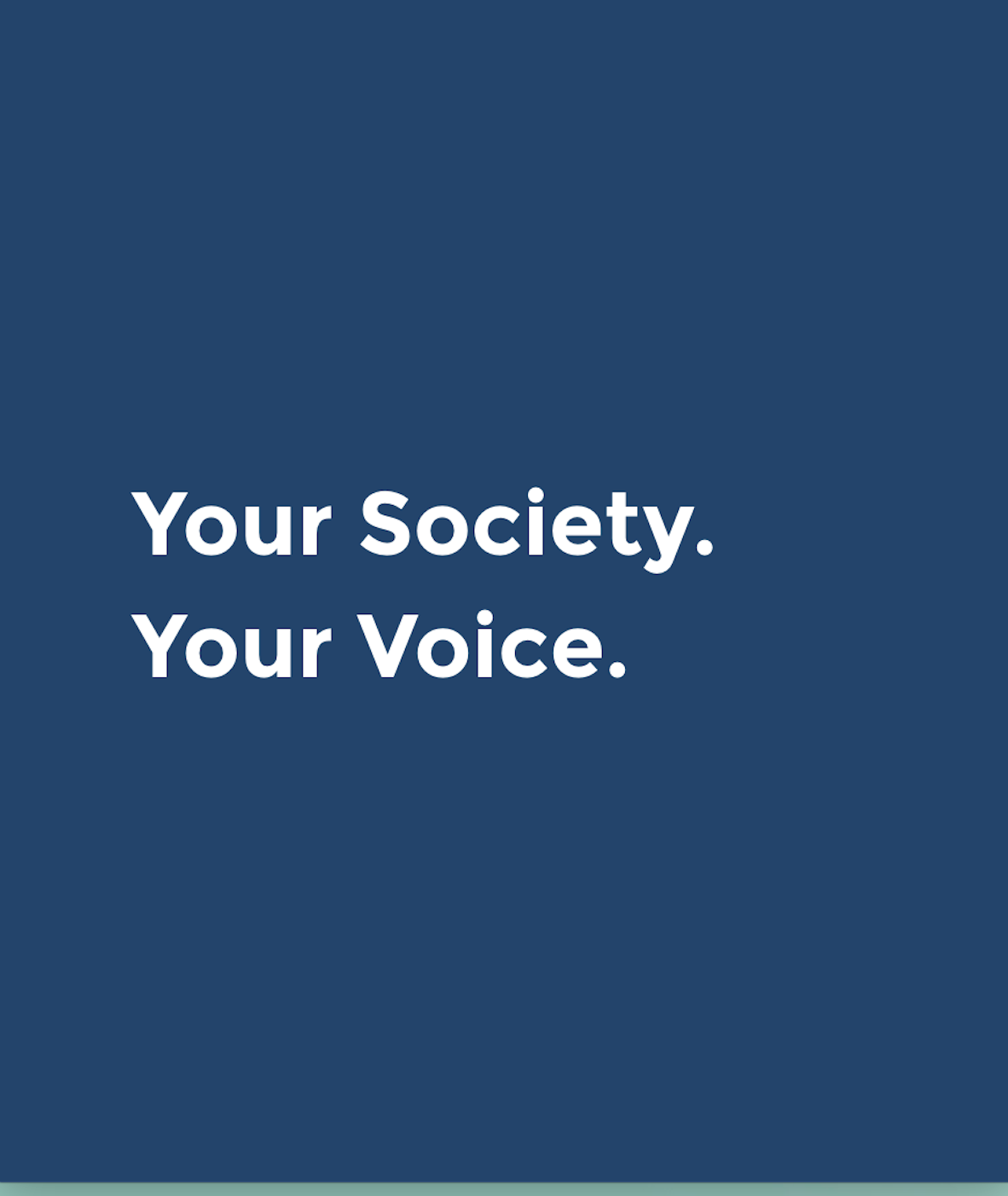 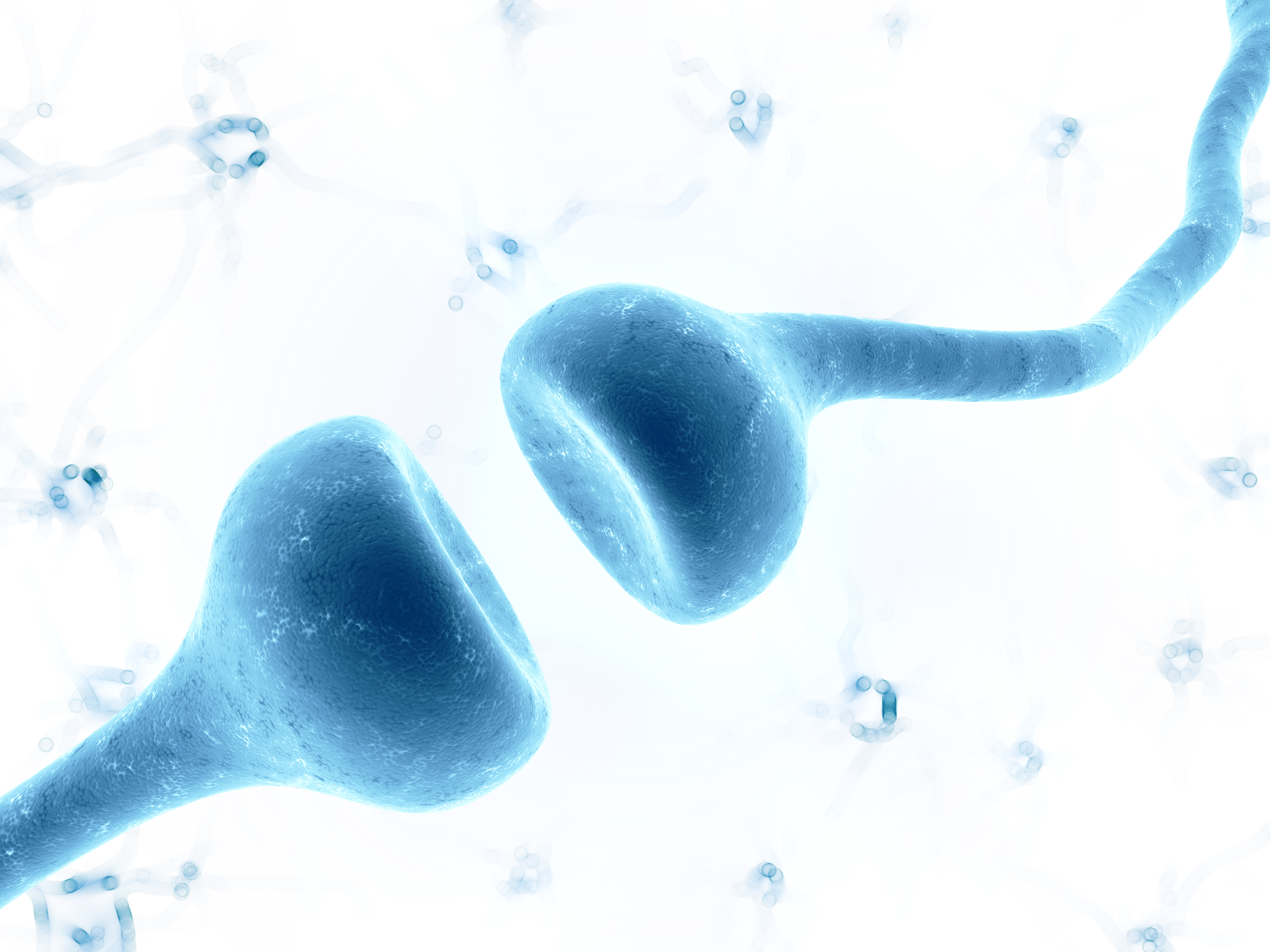 Canadian Society of Pharmacology & Therapeutics
Why should you belong to CSPT? 
Discounted registration at annual meetings
Presentation opportunities
Awards and travel grants
Members-only job postings 
Forums for discussion and exchange
Only Canadian society of pharmacology and therapeutics
Cross-Canada networking opportunities
A voice at IUPHAR via membership
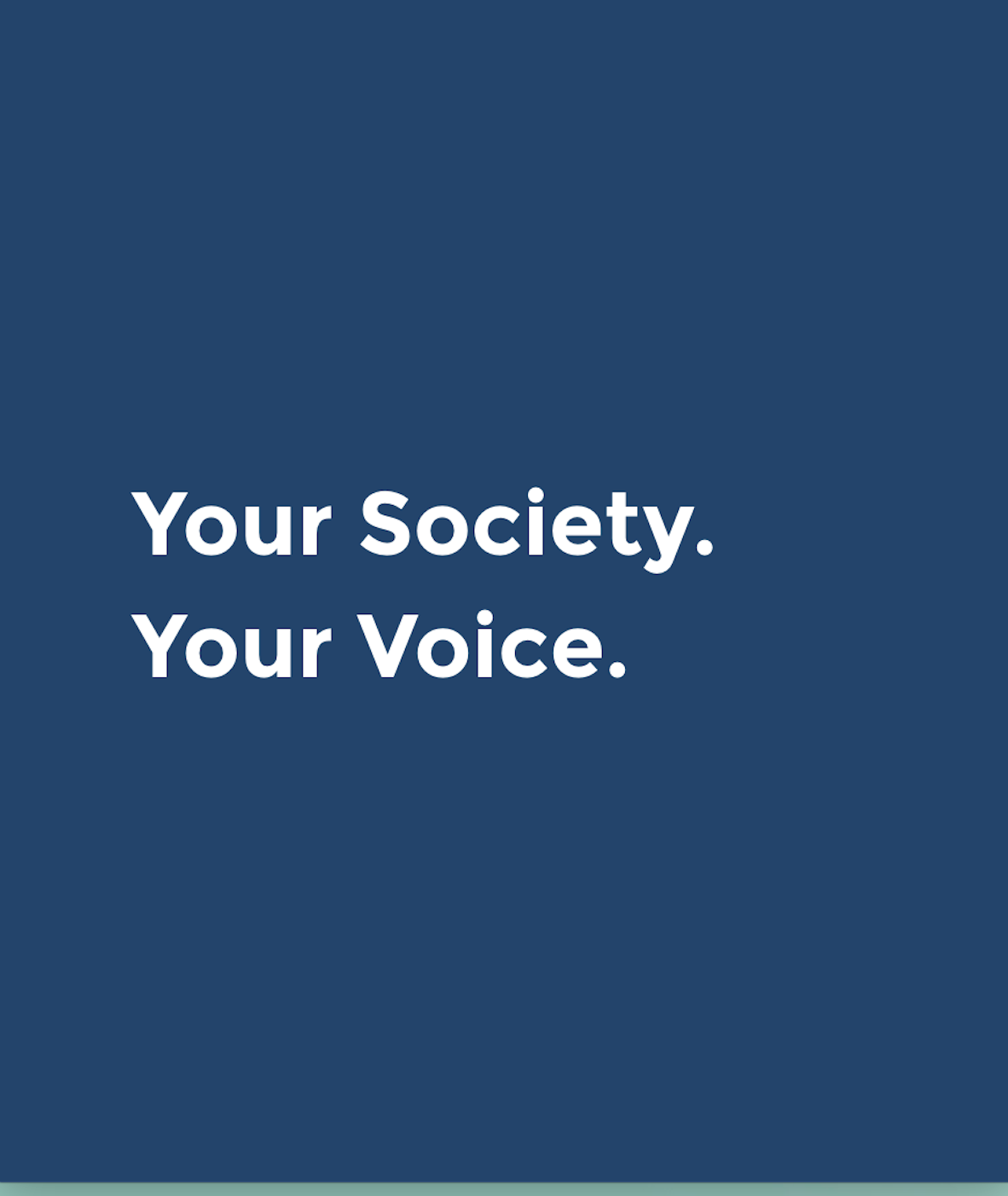 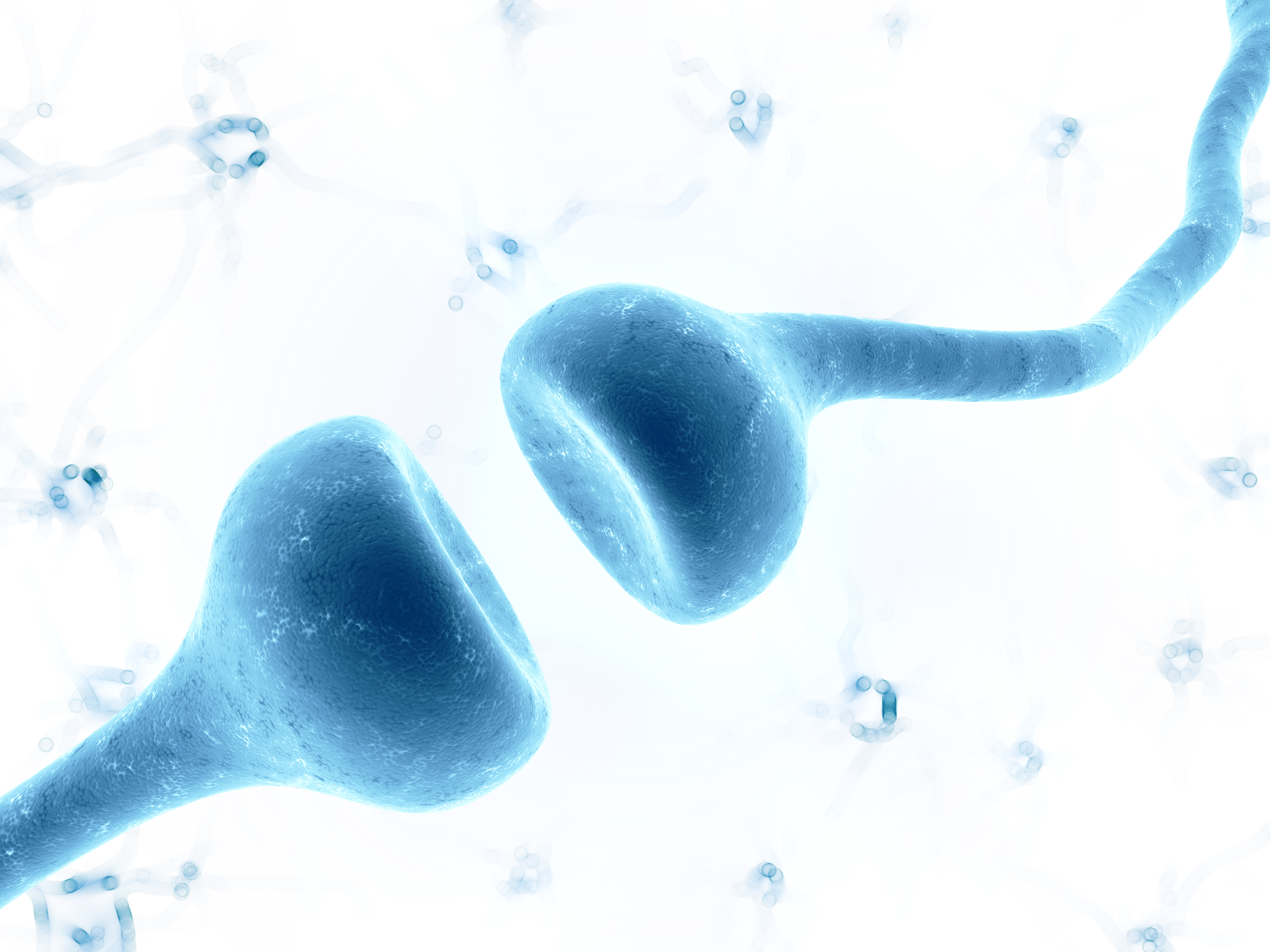 Canadian Society of 
Pharmacology & Therapeutics
www.pharmacologycanada.org

info@pharmacologycanada.org
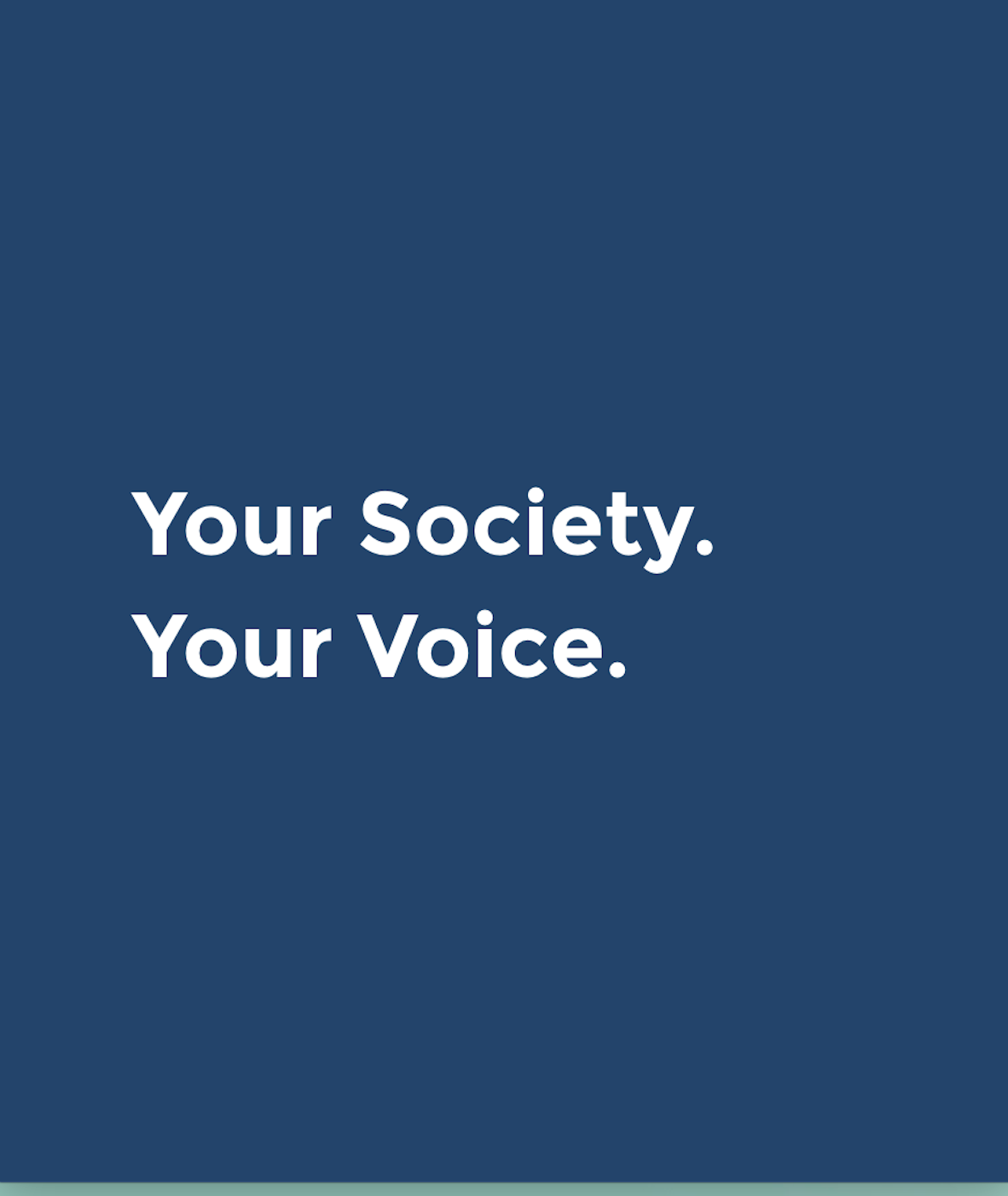